AromaSpectrum
АКТУАЛЬНОСТЬ ПРОЕКТА
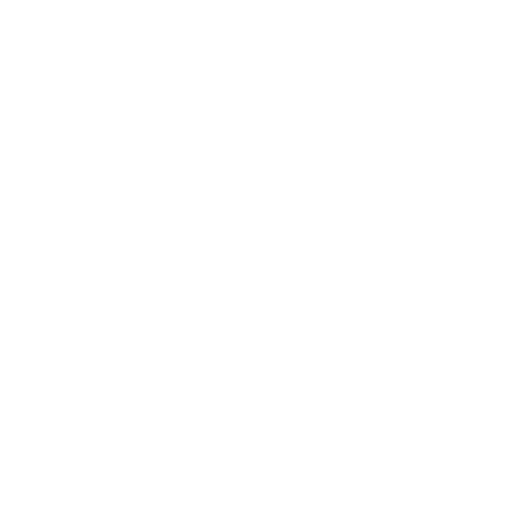 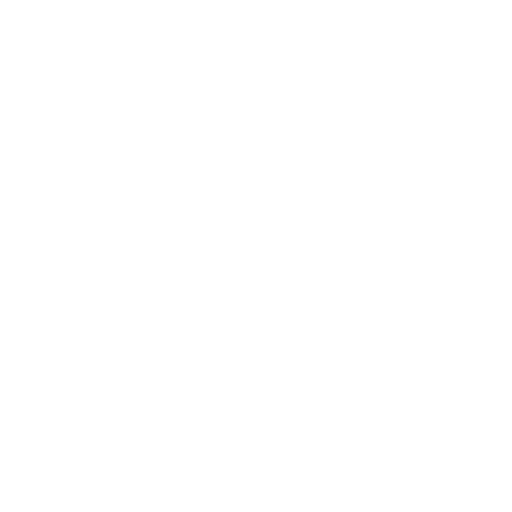 Натуральные ингредиенты
Персонализация и уникальность
Использование экологически чистых компонентов в создании парфюмерной продукции
Позволяет каждому клиенту иметь свой уникальный аромат, что важно в культуре самовыражения
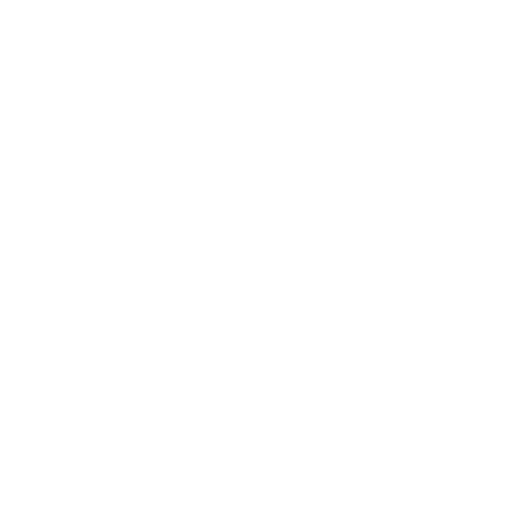 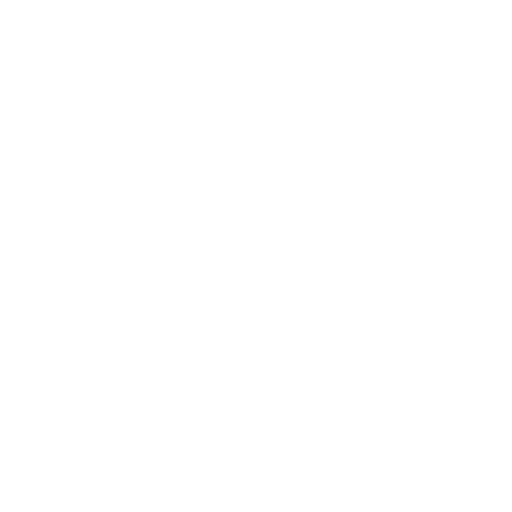 Постоянно растущий рынок
Экономия времени и ресурсов
Исключает необходимость затрат большого количества времени на подбор аромата
Инновационные методы выбора и создания парфюмерии могут привлечь больше клиентов
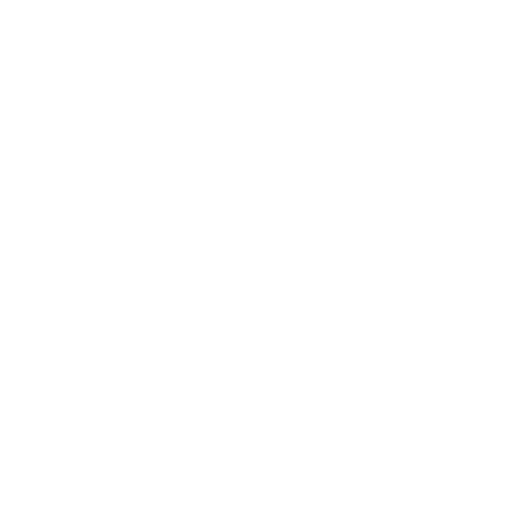 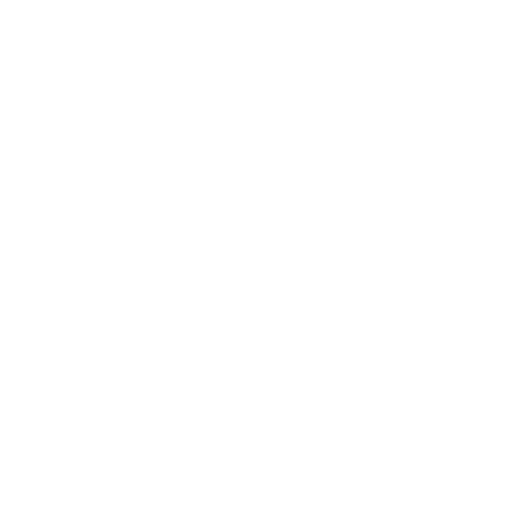 Развитие партнёрства
Использование AI
Позволяет диверсифицировать линейку товаров и расширять своё присутствие на других рынках
Инновационный подход к созданию продуктов в индустрии парфюмерии
Проблемы клиентов, которые мы решаем
Почему существующихвариантов недостаточно?
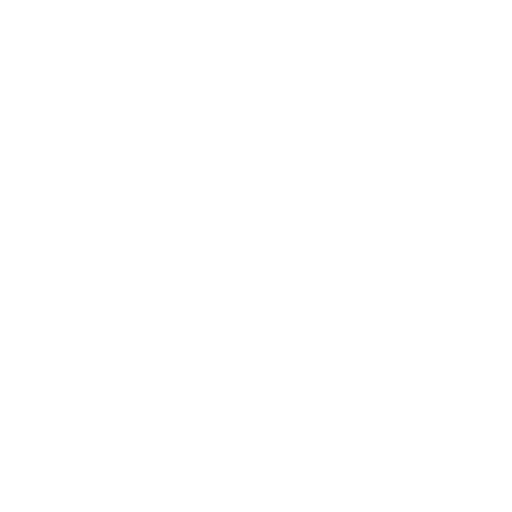 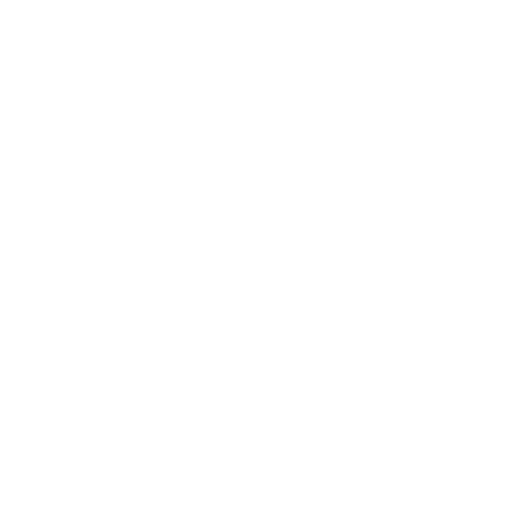 Ограниченный выбор ароматов
Сложность выбора парфюма
Ограниченные способы настройки ароматов
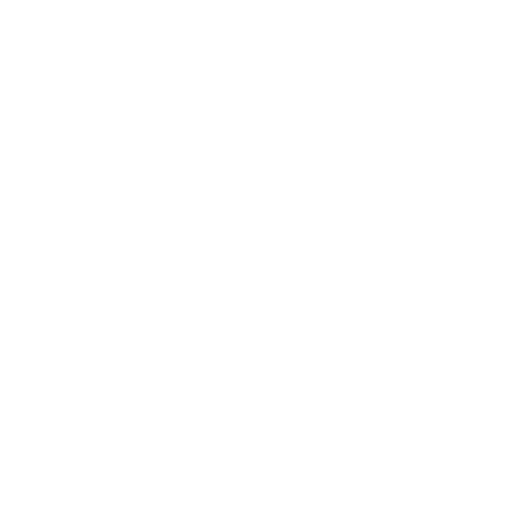 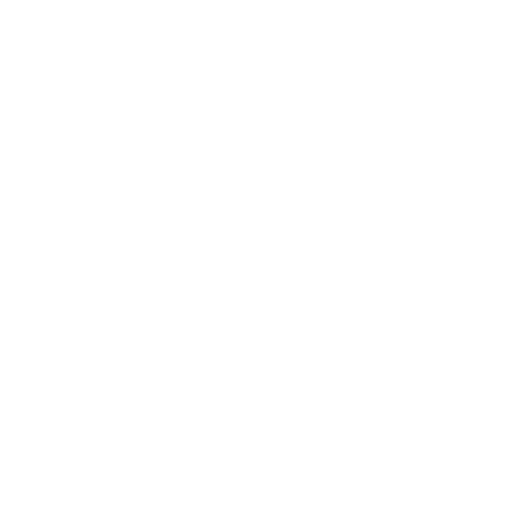 Чувствительность к компонентам
Субъективное мнение парфюмеров
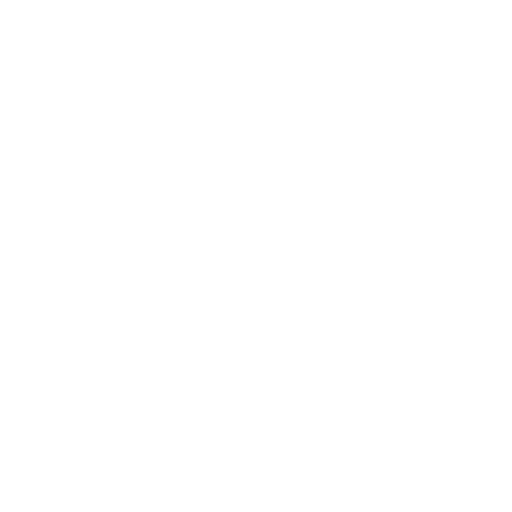 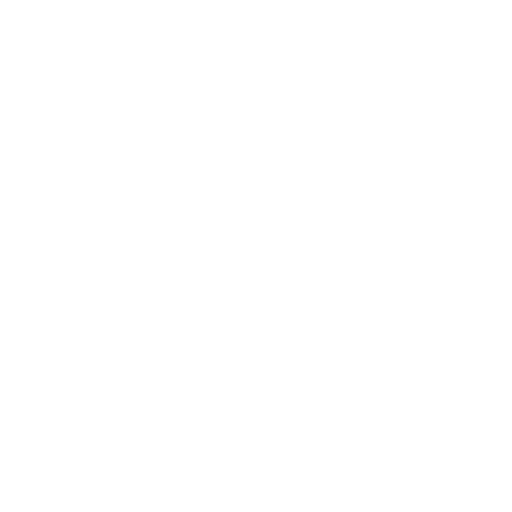 Изменение предпочтений
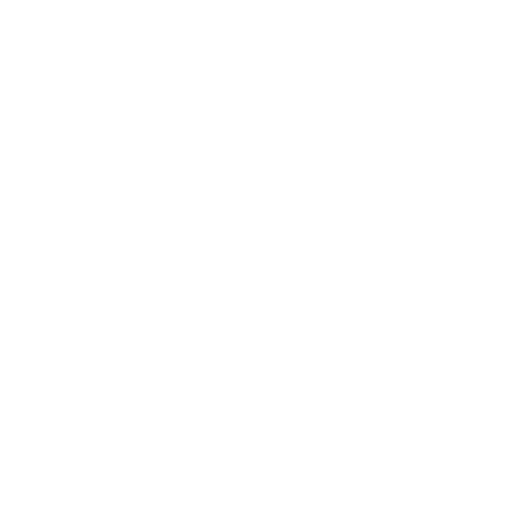 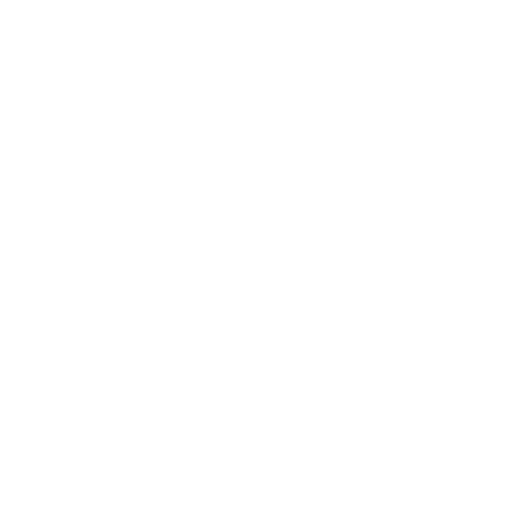 Личное самовыражение
Недоступность персонализации
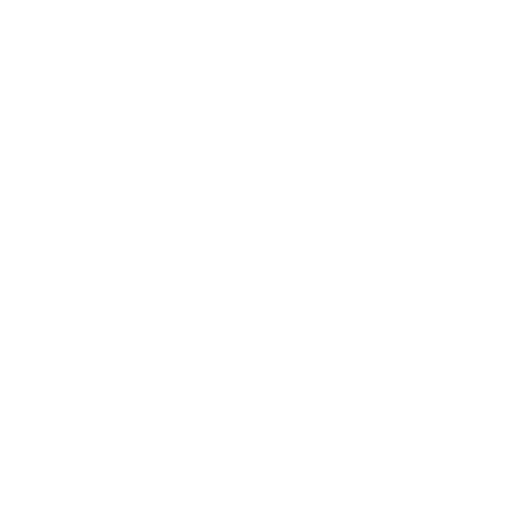 Получение нового опыта
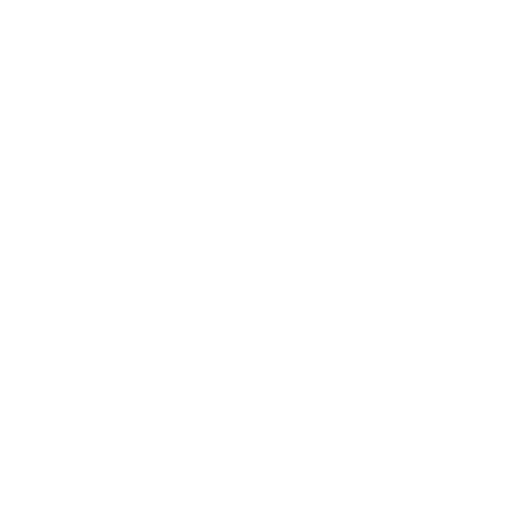 Требования к экологичности
РЕШЕНИЕ
Удобство и доступность
Искусственный интеллект
Индивидуальность
аромата
Клиенты могут использовать наше приложение или сайт, не покидая свой дом
Аромат, наиболее полно соответствующий предпочтениям и личным особенностям клиента
Глубинный анализ данных о клиенте, его предпочтениях, настроении, аллергиях
Экологическая ответственность
Продукция без животных
Персональное
сопровождение
Консультации по выбору аромата и возможность связаться с персональным менеджером
Вся наша парфюмерная продукция создается без применения тестирования на животных
Наши ингредиенты для ароматов подбираются с учетом экологических стандартов
РЫНОК
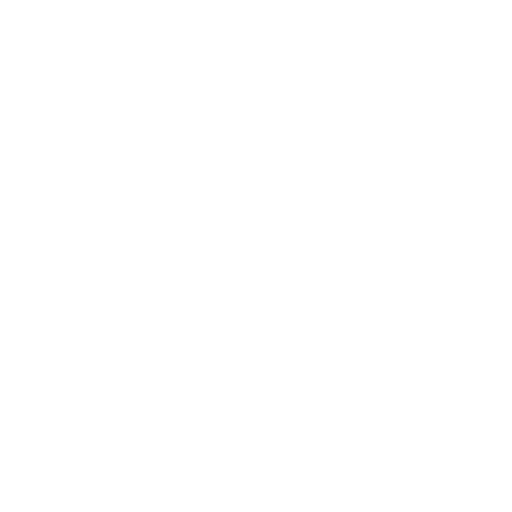 Частные клиенты
168 млрд. руб
487
млрд. руб
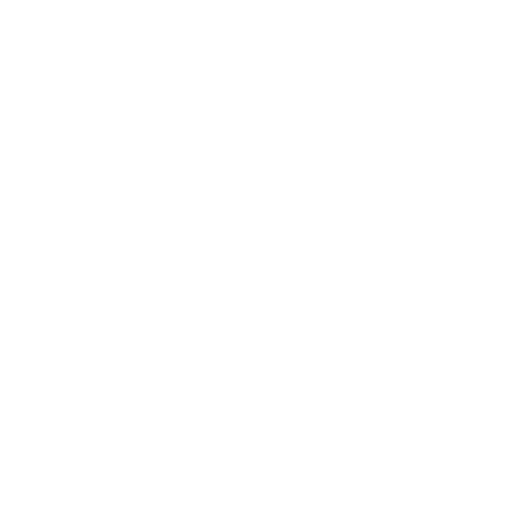 Рестораны
Фактический объём рынка
Общая ёмкость рынка
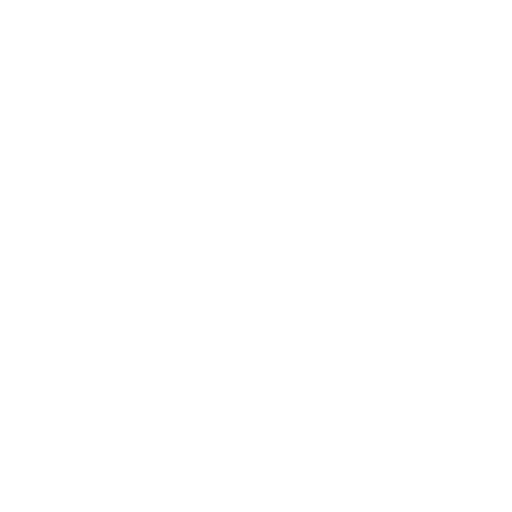 Бутики
85
млн. руб
141
млрд. руб
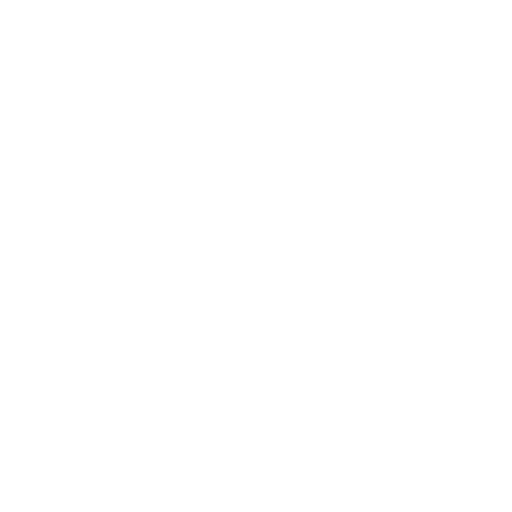 Отели
Парфюмерно-косметическая отрасль
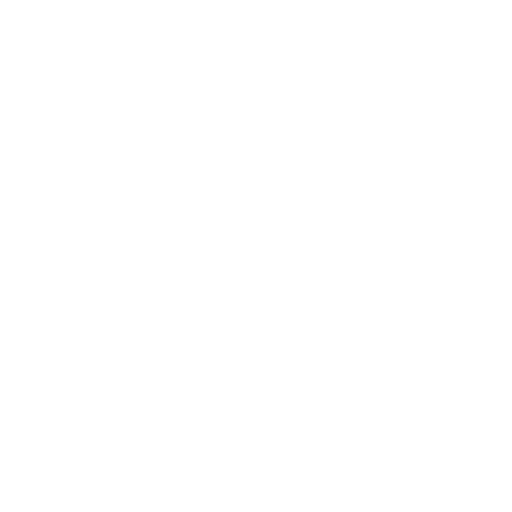 Проект «AromaSpectrum»
Реально достижимый объём рынка
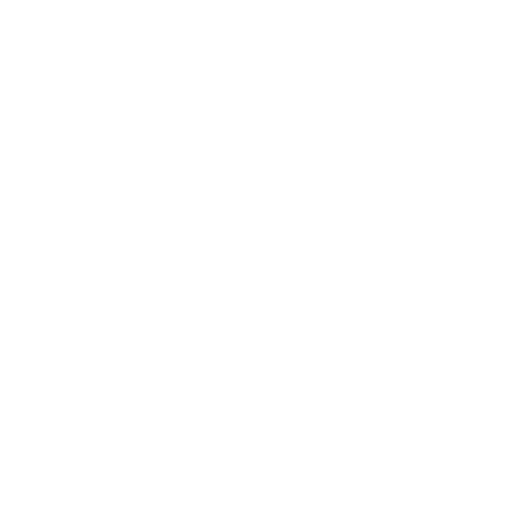 Производители бытовой химии
БИЗНЕС-МОДЕЛЬ
ПОТОКИ ПОСТУПЛЕНИЯ ДОХОДОВ
КАНАЛЫ СБЫТА
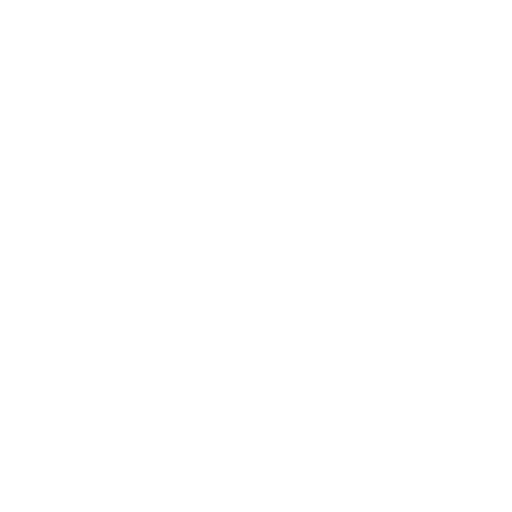 Платная подписка
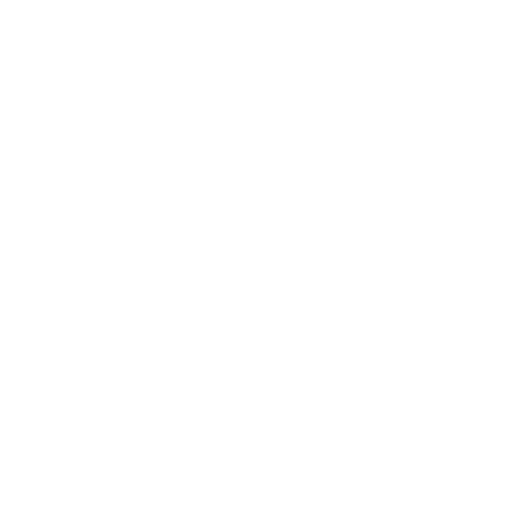 Сайт и мобильное приложение
Социальные сети и блоги
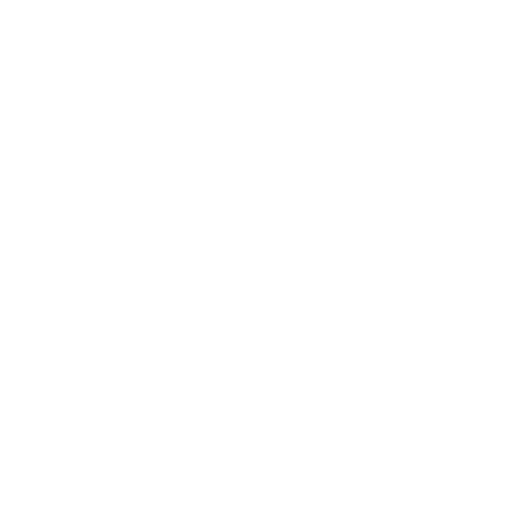 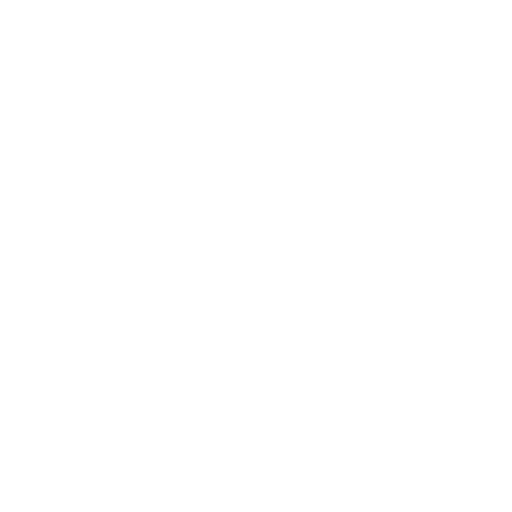 Продажа продукции
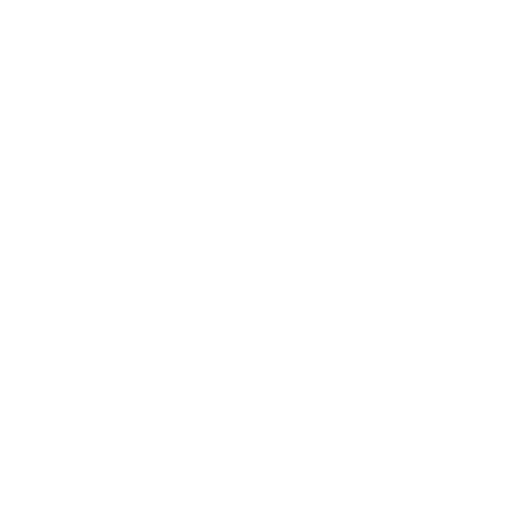 Монетизация социальных сетей
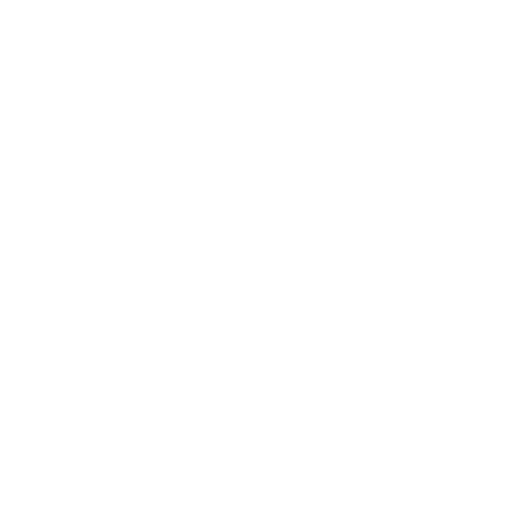 Торговые коммерческие сети
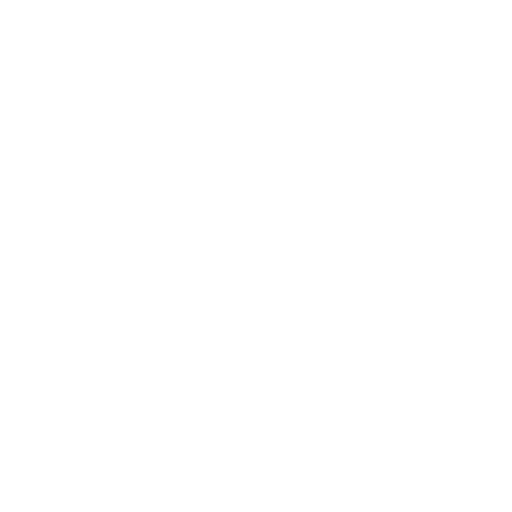 Коммерческие предложения
Проведение мероприятий
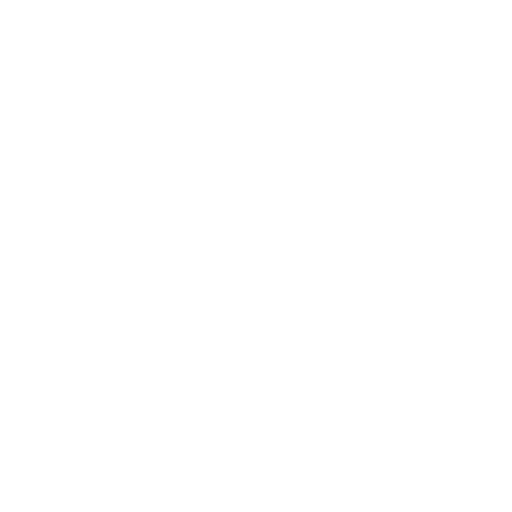 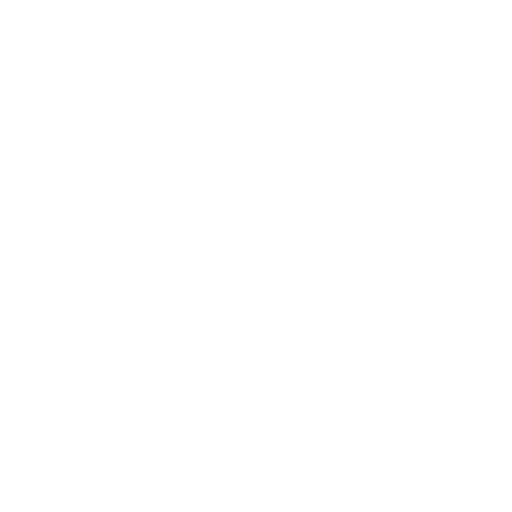 Мероприятия и мастер-классы
БИЗНЕС-МОДЕЛЬ
СТРУКТУРА ИЗДЕРЖЕК
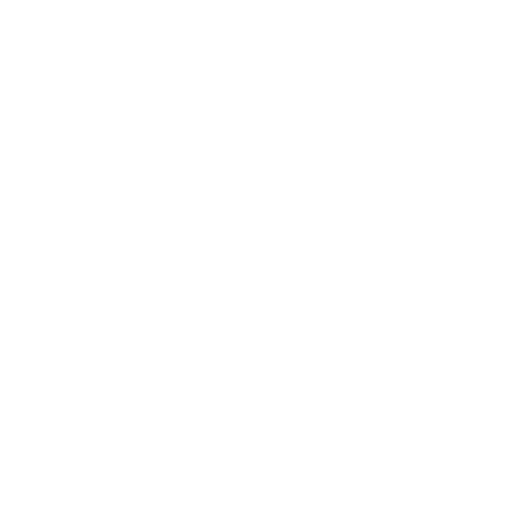 Разработка сайта и приложения
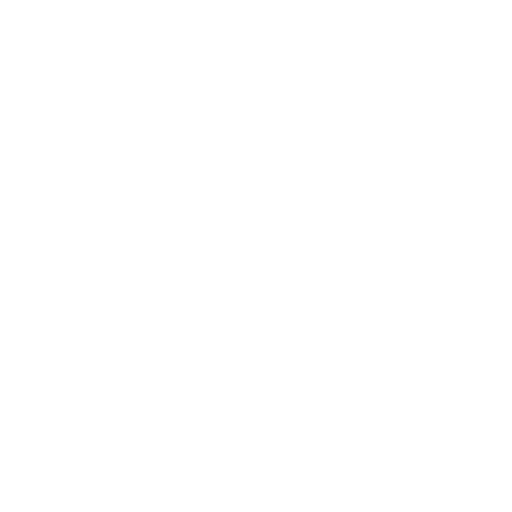 Административные расходы
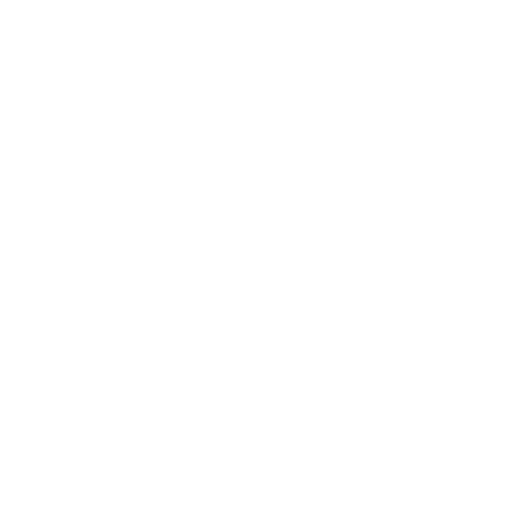 Расходы на содержание команды
Маркетинговые исследования
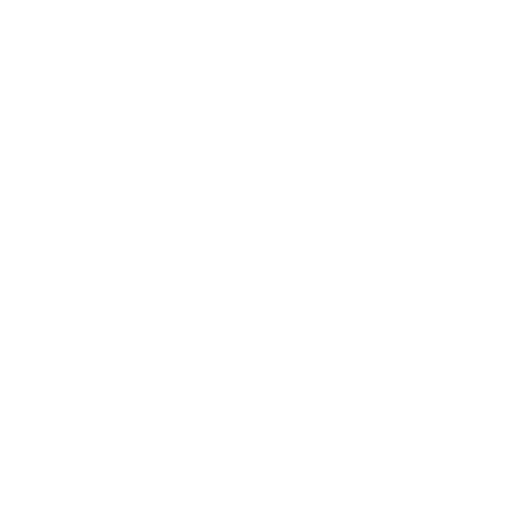 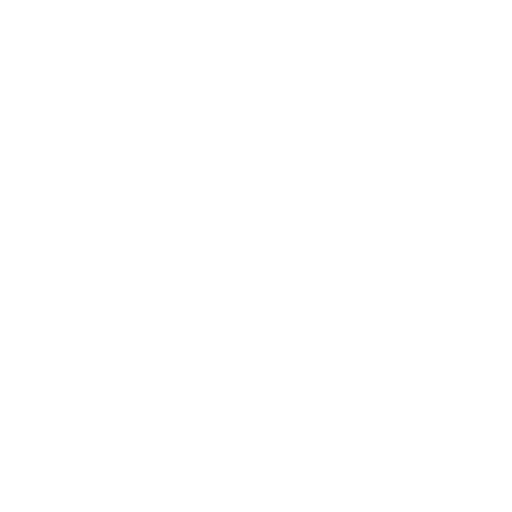 Расходы на маркетинг и продажи
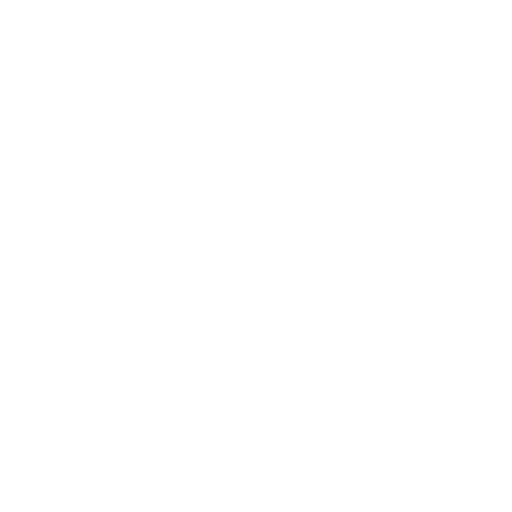 Сервисы и подписки
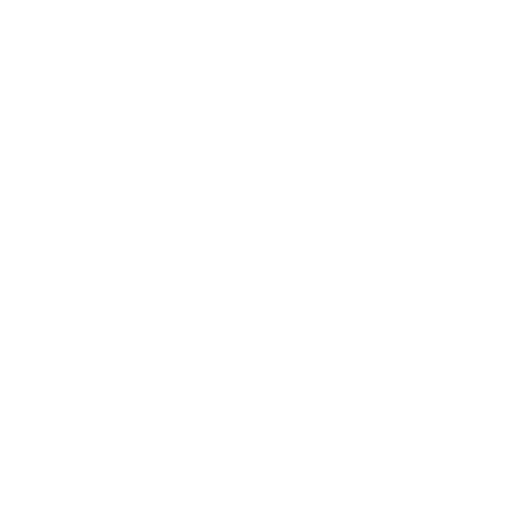 Оборудование и технологии
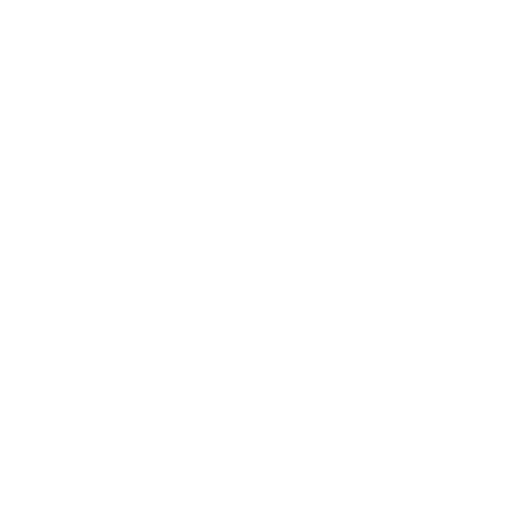 Расходы на инновации
Лицензионные издержки
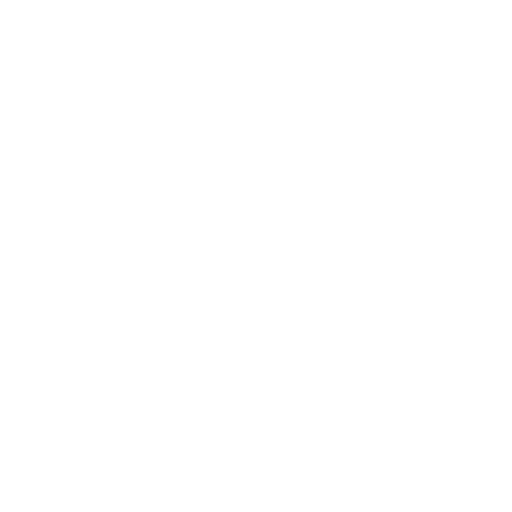 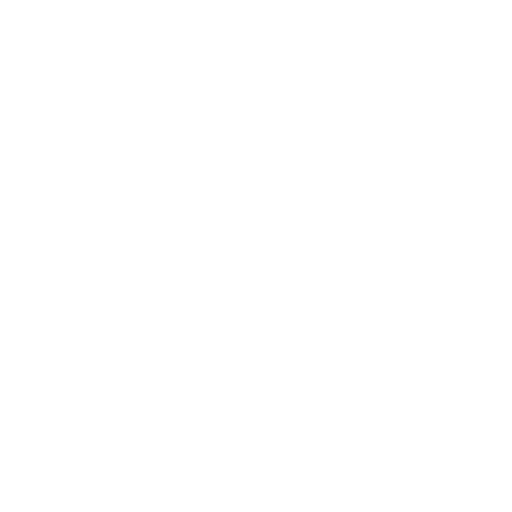 Операционные расходы
ПЛАНЫ РАЗВИТИЯ
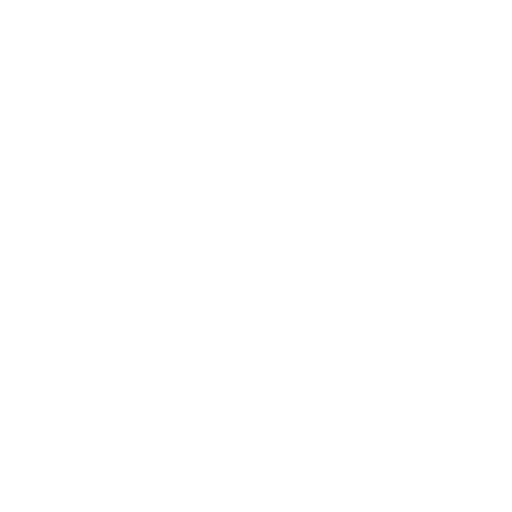 Масштабирование платформы
Исследование регулирующей среды
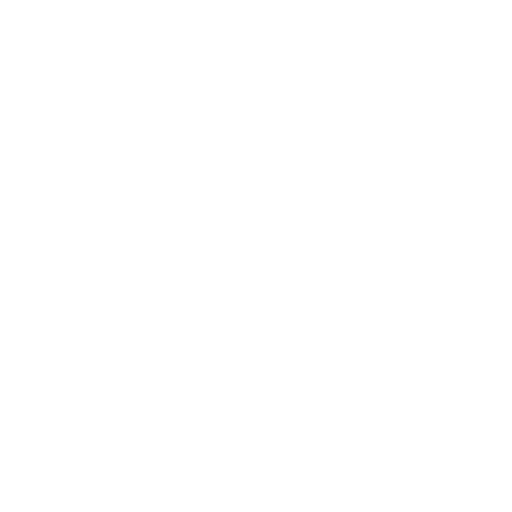 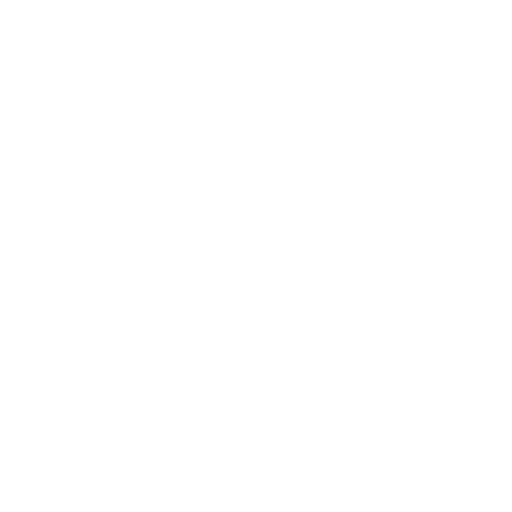 Глубинный анализ данных
Социальная ответственность
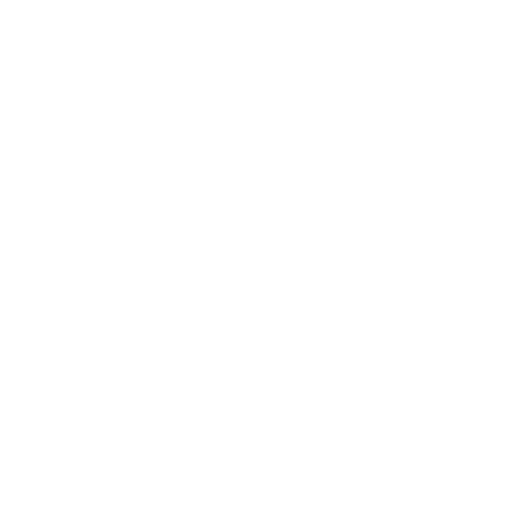 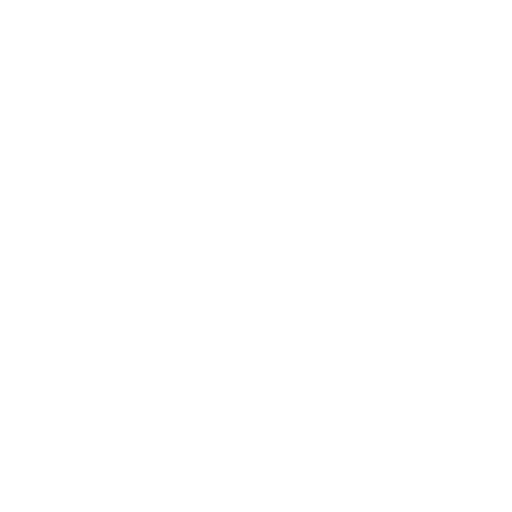 Диверсификация продукции
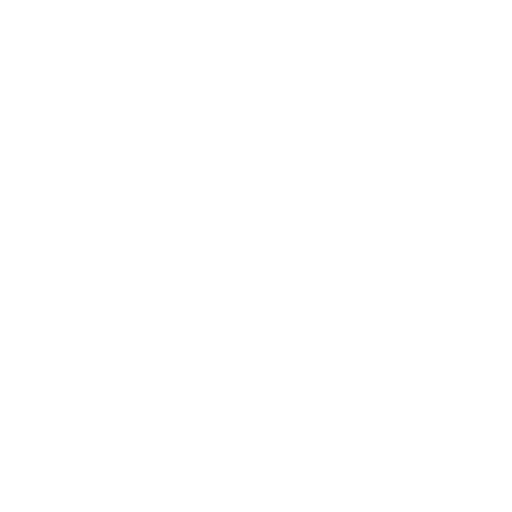 Наращивание команды
Глобальное расширение
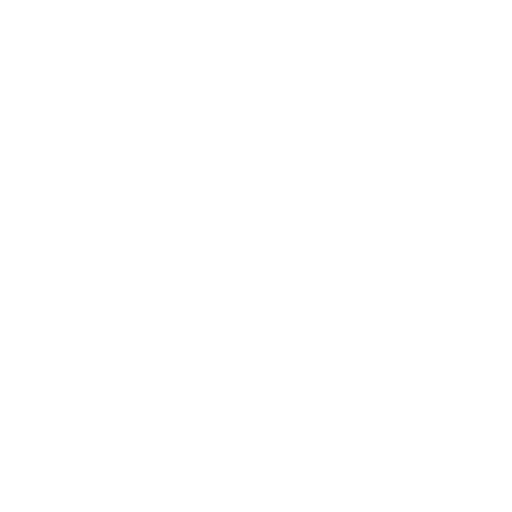 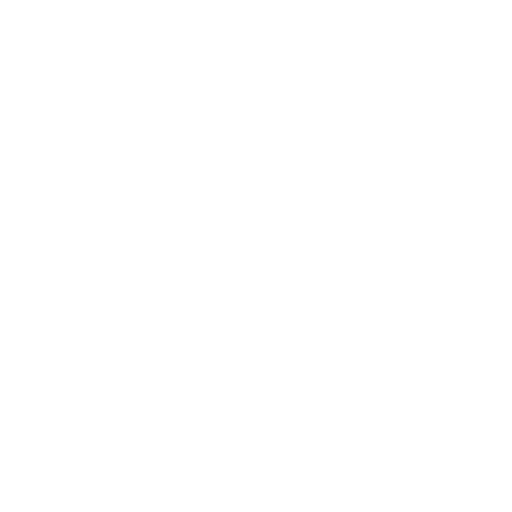 Развитие B2B-сегмента
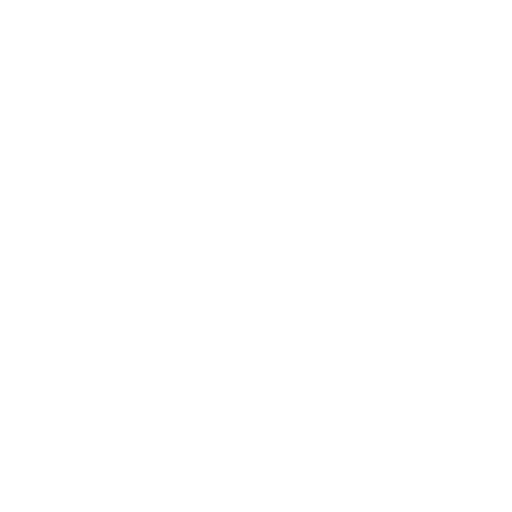 Развитие партнёрства
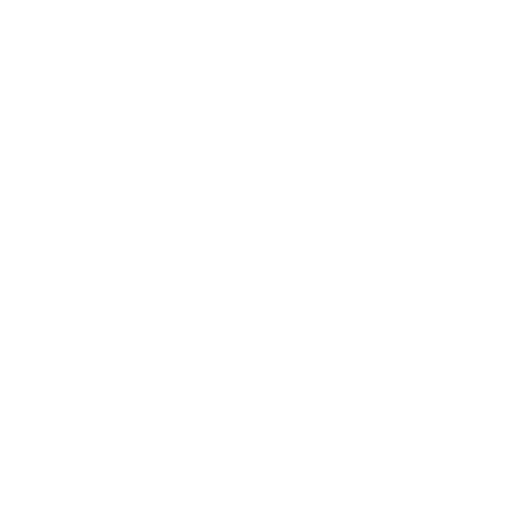 Исследования и разработки
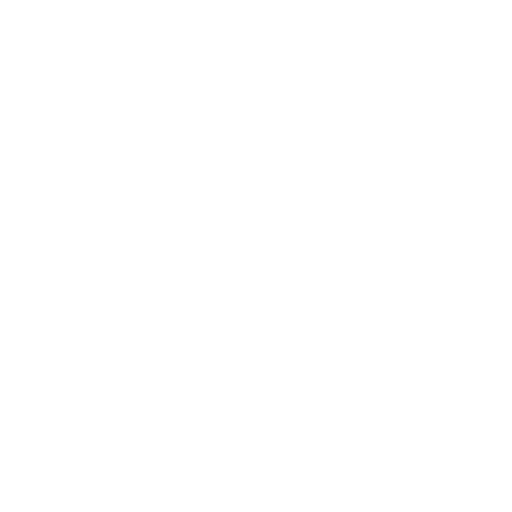 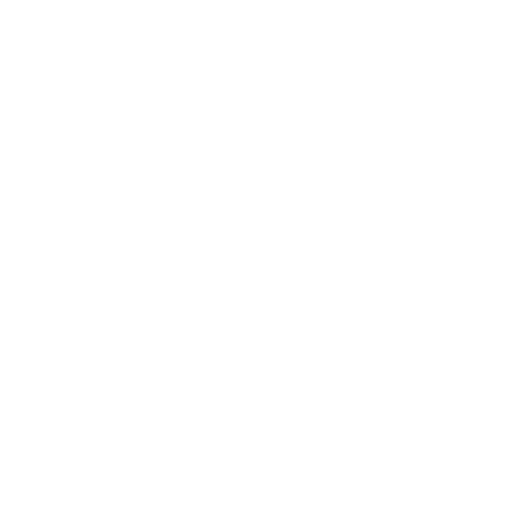 Регистрация товарного знака
Получение патента
ТЕКУЩИЕ РЕЗУЛЬТАТЫ
Алгоритм работы с AI
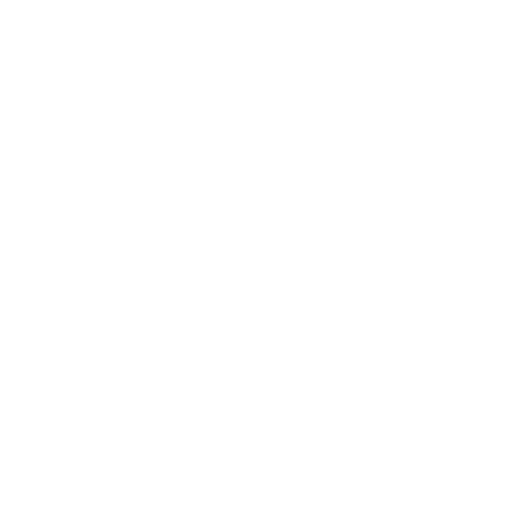 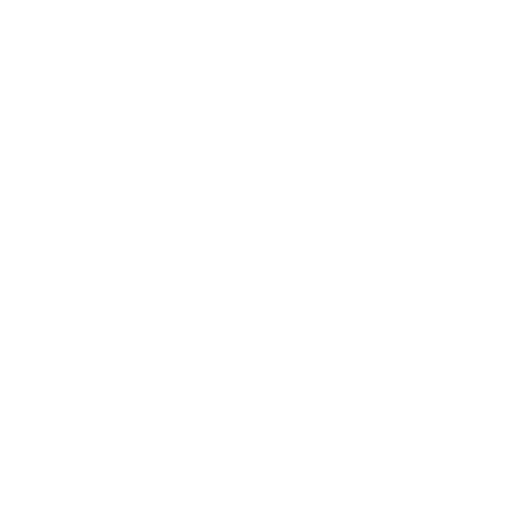 Прототип сайта
Автоматизирован процесс формирования текстового запроса для нейросети, основывающегося на результатах прохождения клиентом анкетирования
Создан прототип одностраничного сайта, послуживший основой для формулирования атрибутов бренда, его визуального стиля, а также тестирования концепции проекта
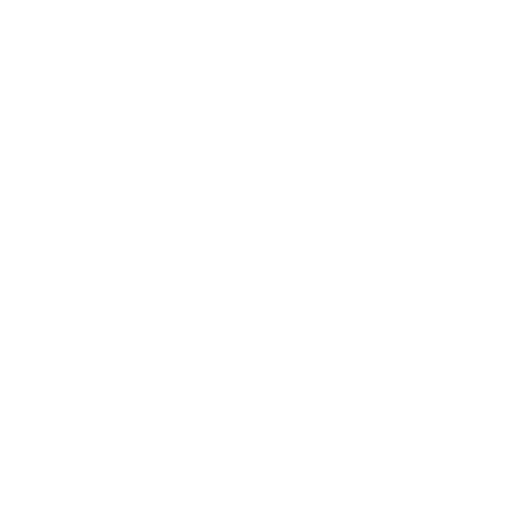 SWOT- и PEST-анализы
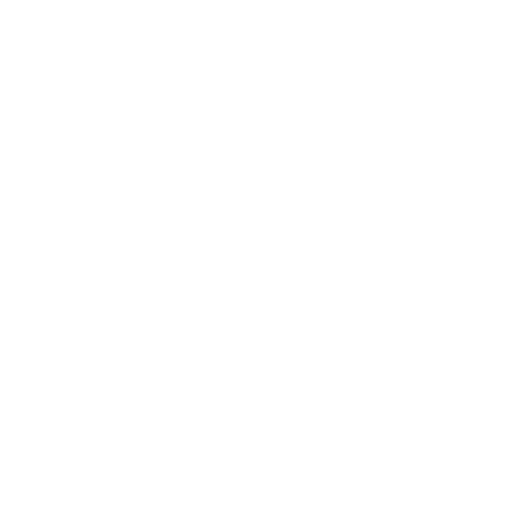 CustDev-анализ
Проанализированы сильные и слабые стороны проекта, а также изучено возможное влияние на него различных факторов, что позволило нам учесть неочевидные детали в дальнейшей проработке проекта
Проведён CustDev-анализ, охвативший 216 респондентов в возрастном диапазоне от 16 до 65 лет, что помогло нам определить целевую аудиторию проекта и её потребности
КОМАНДА
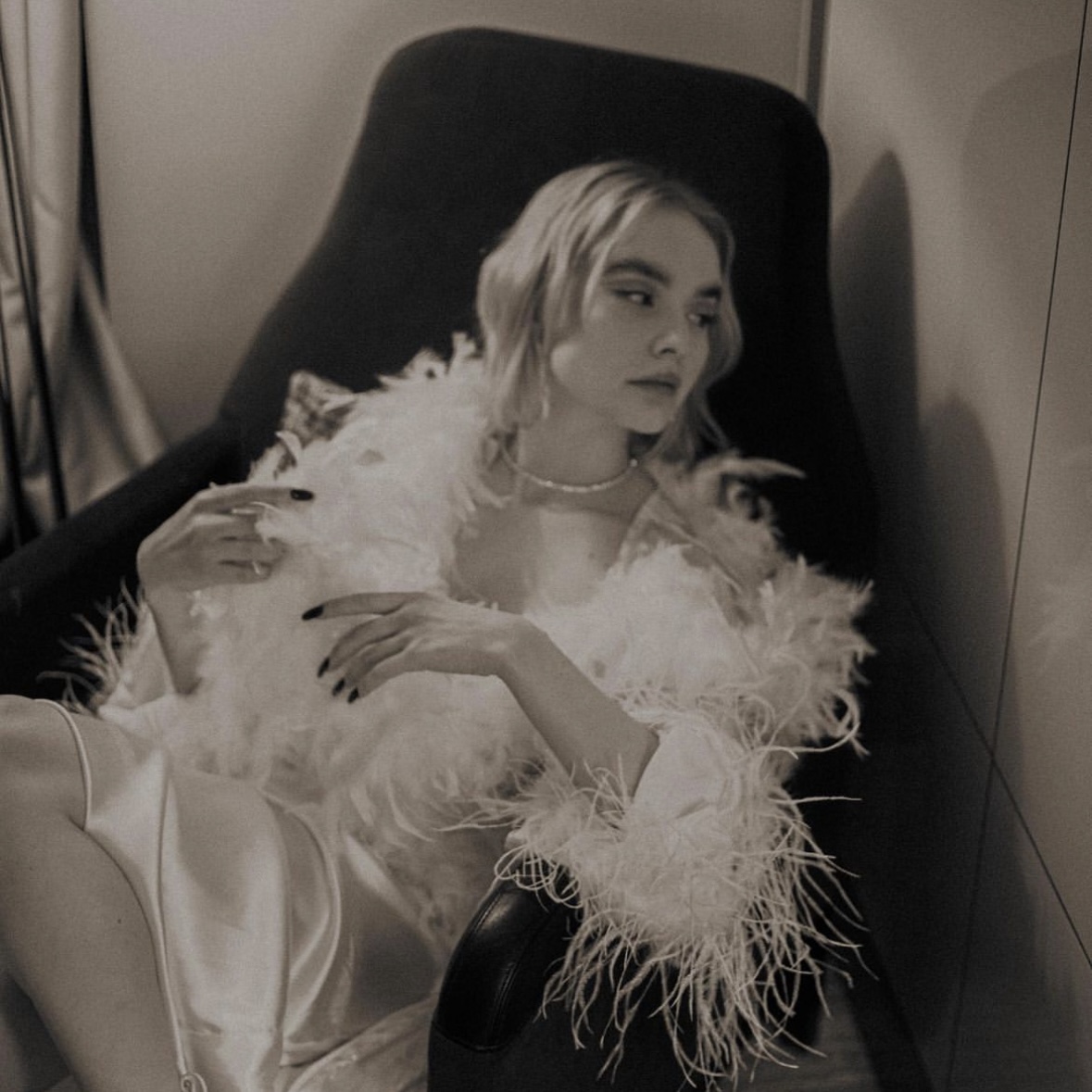 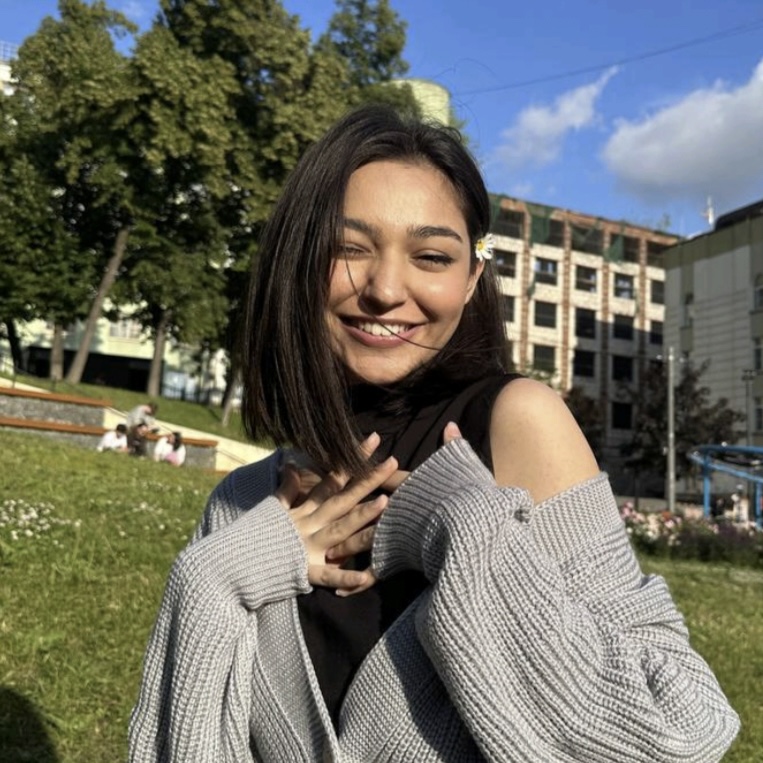 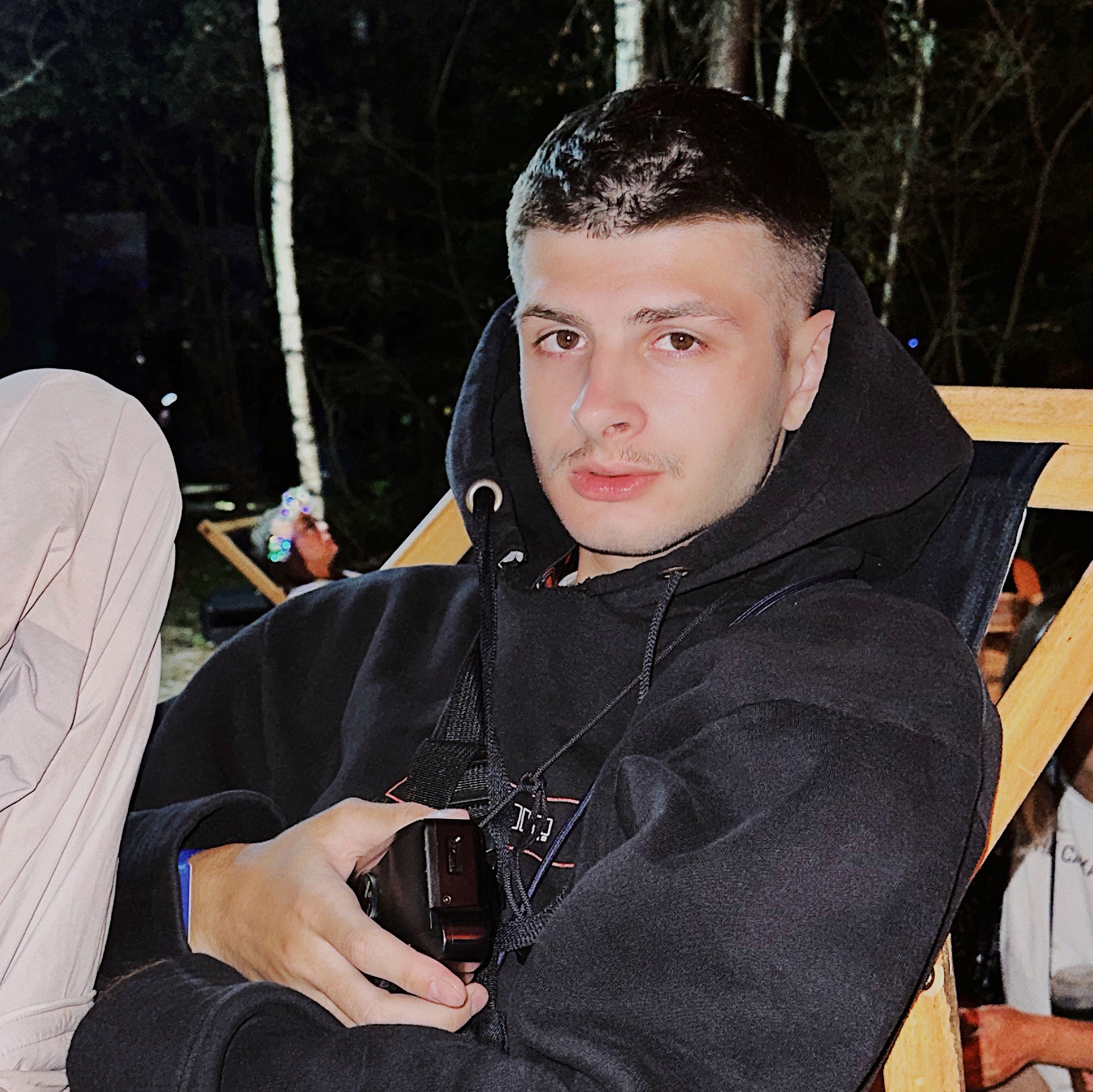 СЕДОВ АРТЁМ

Генеральный директор
Технический директор
Аналитик данных
МЕРКУЛОВА АНАСТАСИЯ

Финансовый директор
Коммерческий директор
Контент-менеджер
ХУРАМОВА АФИЗА

Дизайнер
Продакт-менеджер
Клиентский менеджер
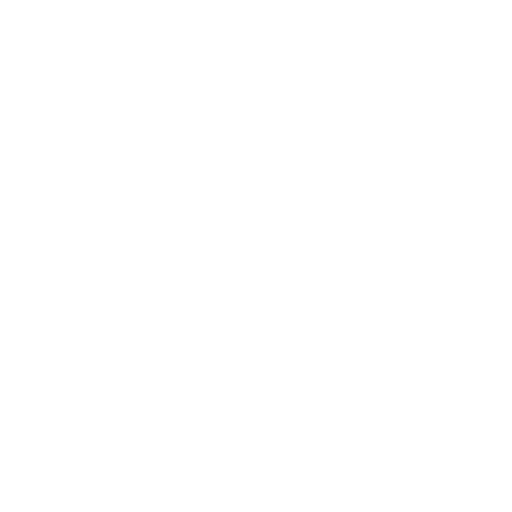 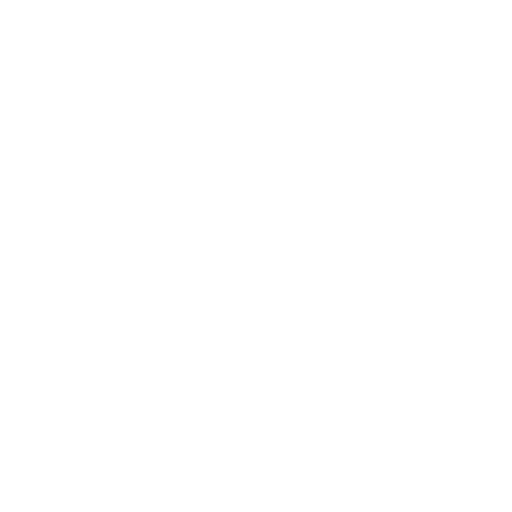 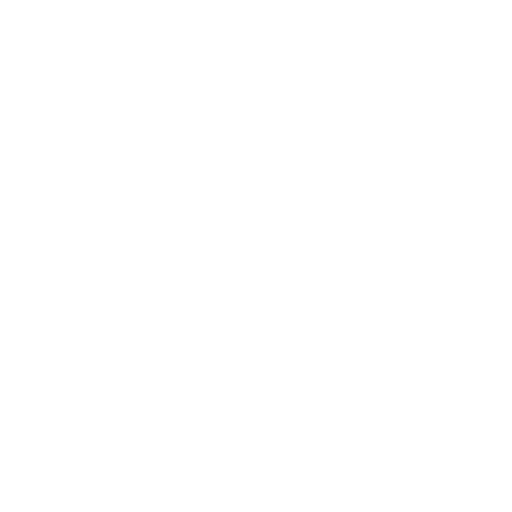 @an_sedov
@pwpsch
@Afiza077